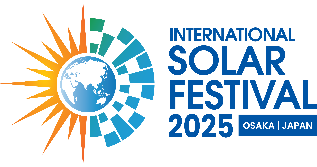 International Solar Festival 
                                     2024
                       4 July 2025, Osaka, Japan                        Social Media Toolkit
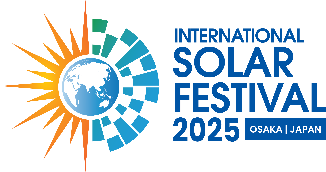 #SolarFestival     
#ISF2025
@isolaralliance
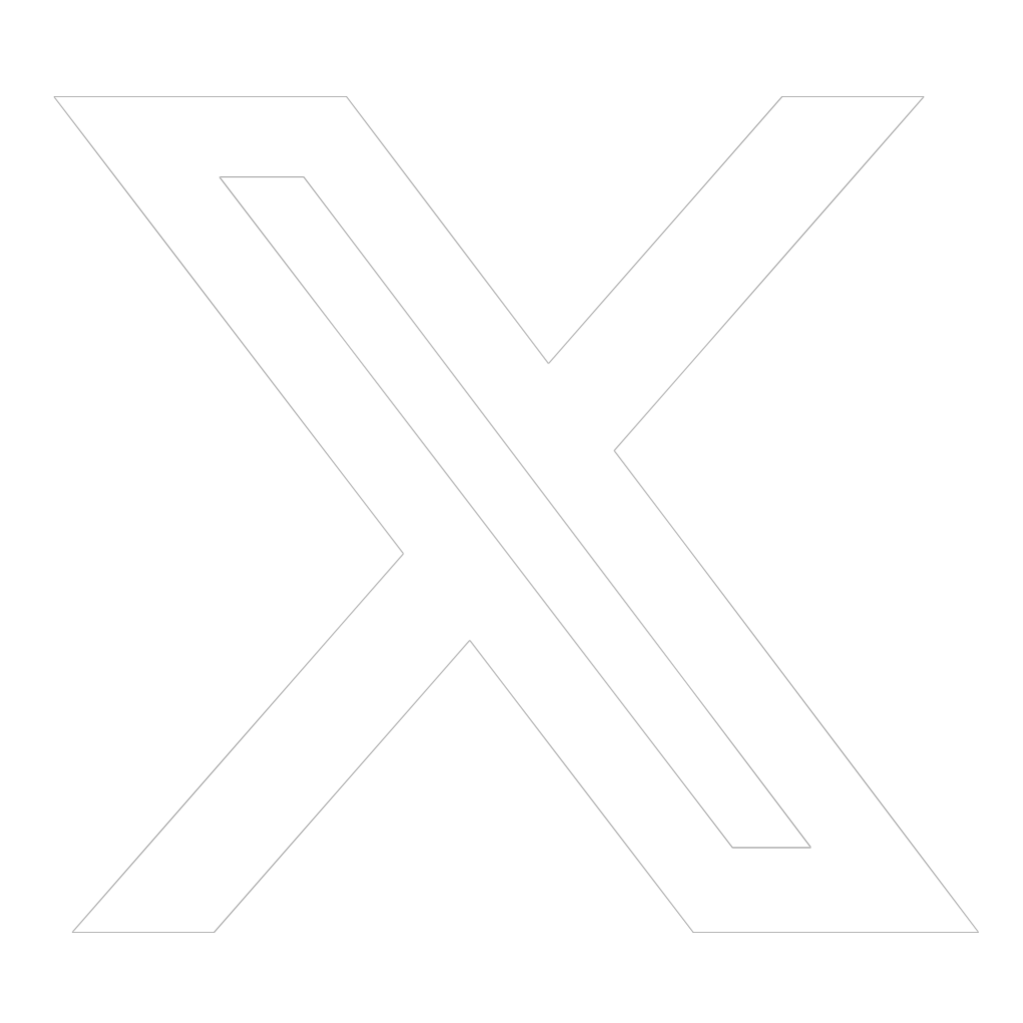 @internationalsolaralliance
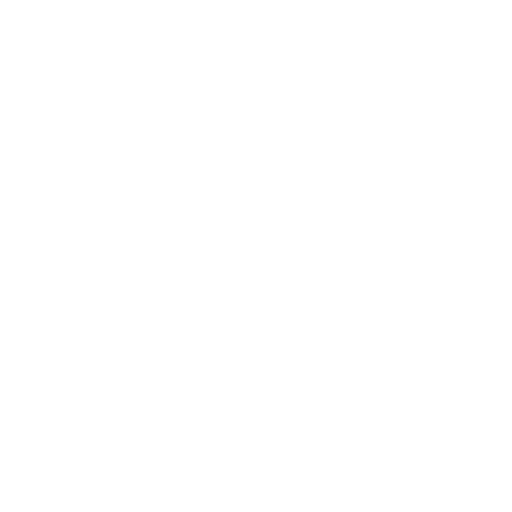 /internationalsolaralliance
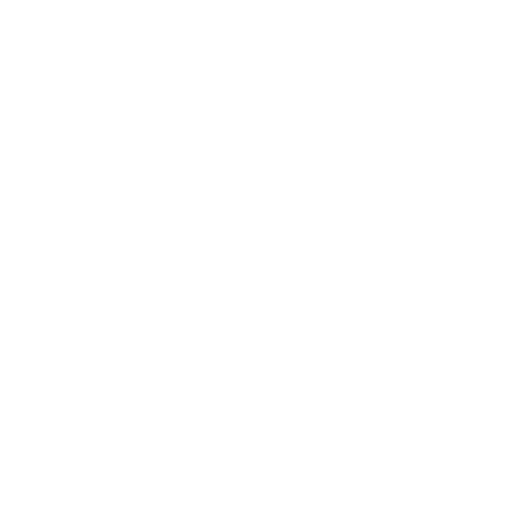 Additional Hashtags 
#ISF2025 
#SolarFestival 
#InternationalSolarAlliance 
#InternationalSolarFestival 
#worldexpo #worldexpo2025
Mentions
@ Hiroki Sugimoto
@ Tadashi Kubo
@ Ashish Khanna
@expo2025_japan for tagging
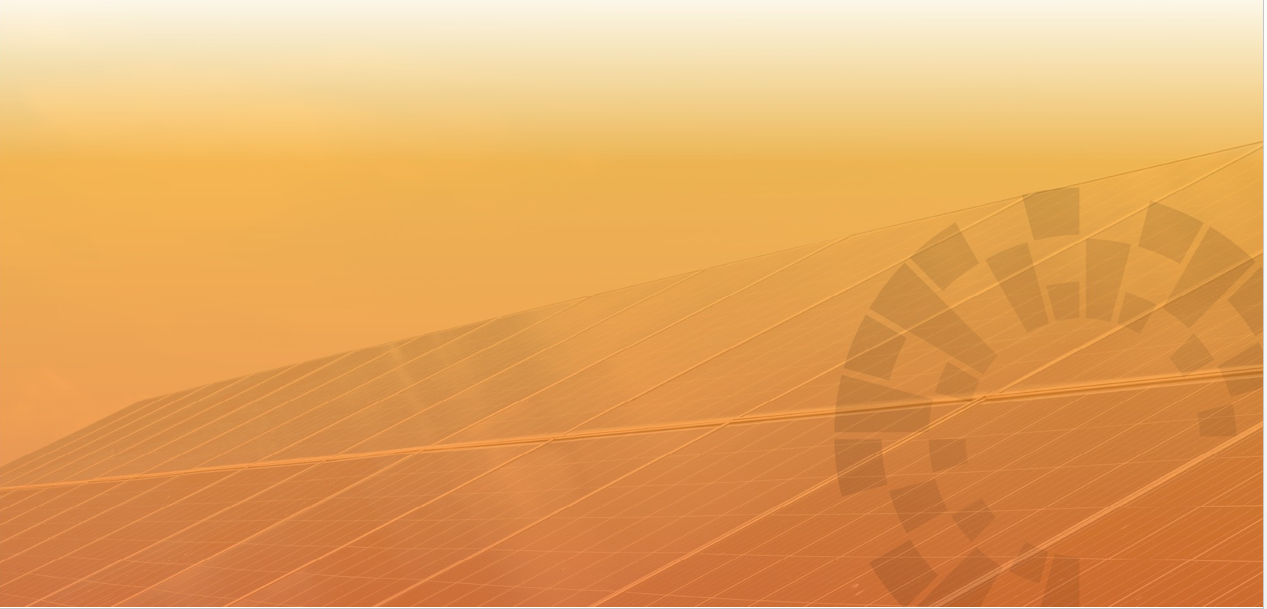 About International Solar Festival 2025 The International Solar Festival 2025 is all set to take place in Osaka, Japan, on 4th July 2025. Hosted by the International Solar Alliance (ISA), the International Solar Festival will catalyse global solar adoption by forging partnerships, unlocking innovative financing, deploying cutting-edge technology, and boosting capacity in ISA member countries.Inspired by the transformative global momentum of solar energy, the 2025 Solar Festival will serve as a vibrant platform for knowledge exchange, innovation, and international collaboration. It will empower youth, women, communities, and private sector stakeholders to actively contribute to and accelerate the global solar transition
Key Visuals
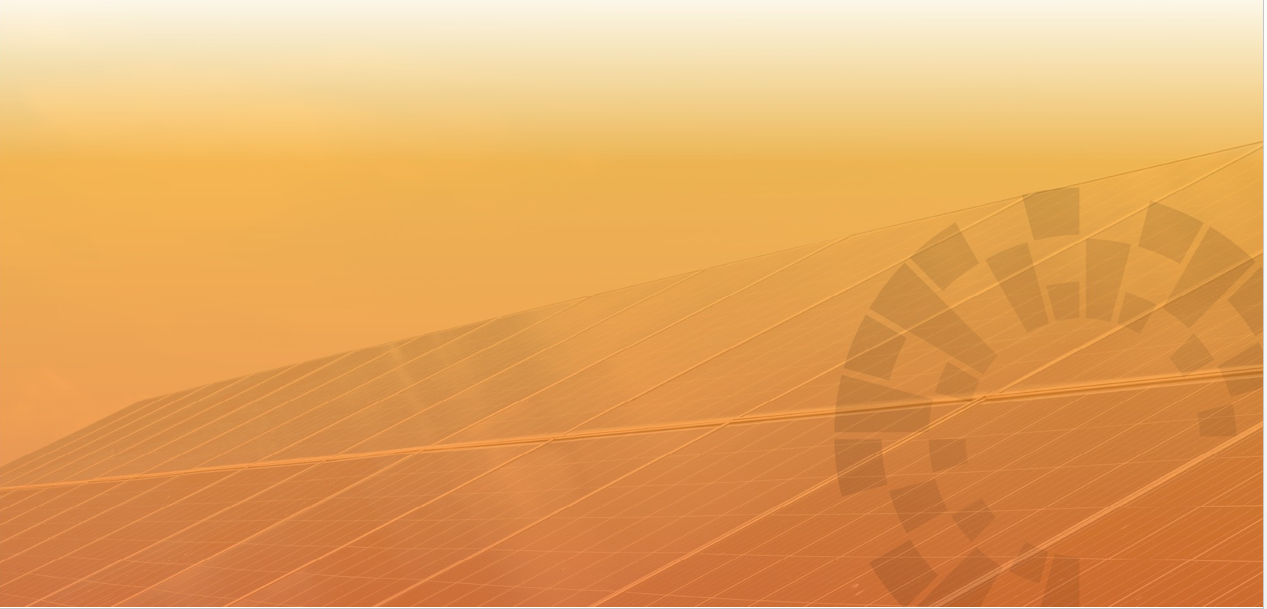 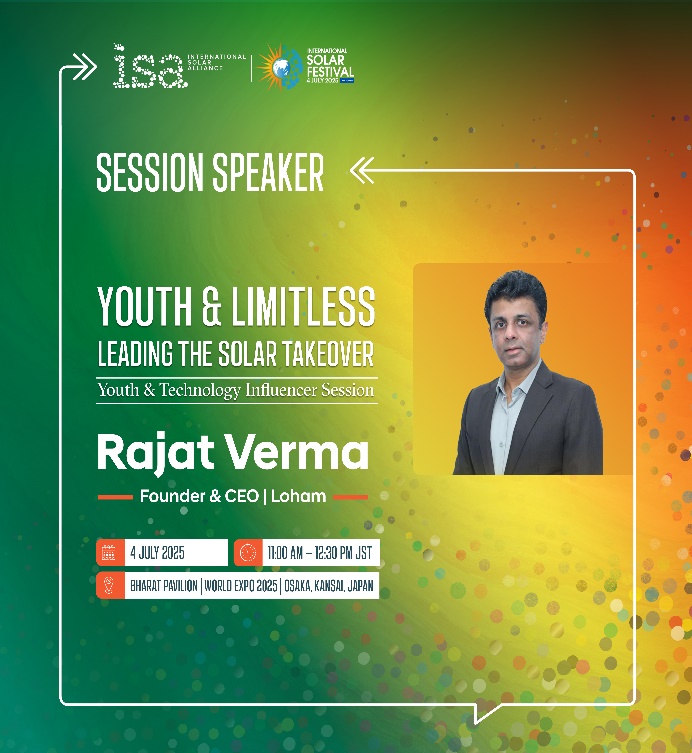 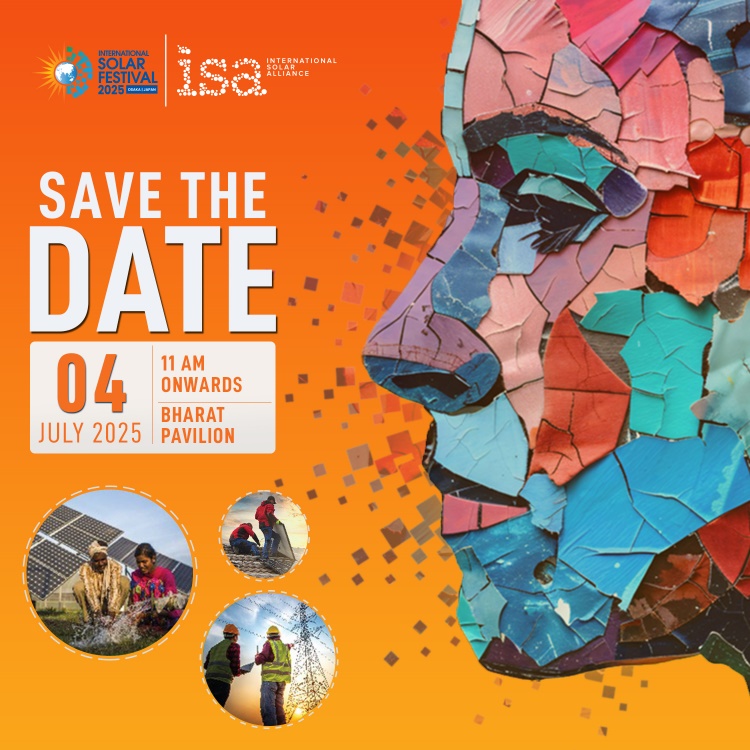 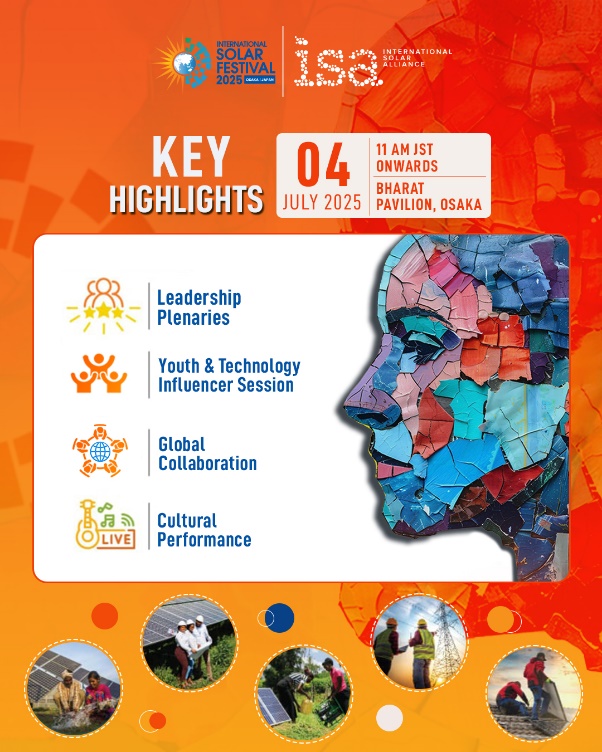 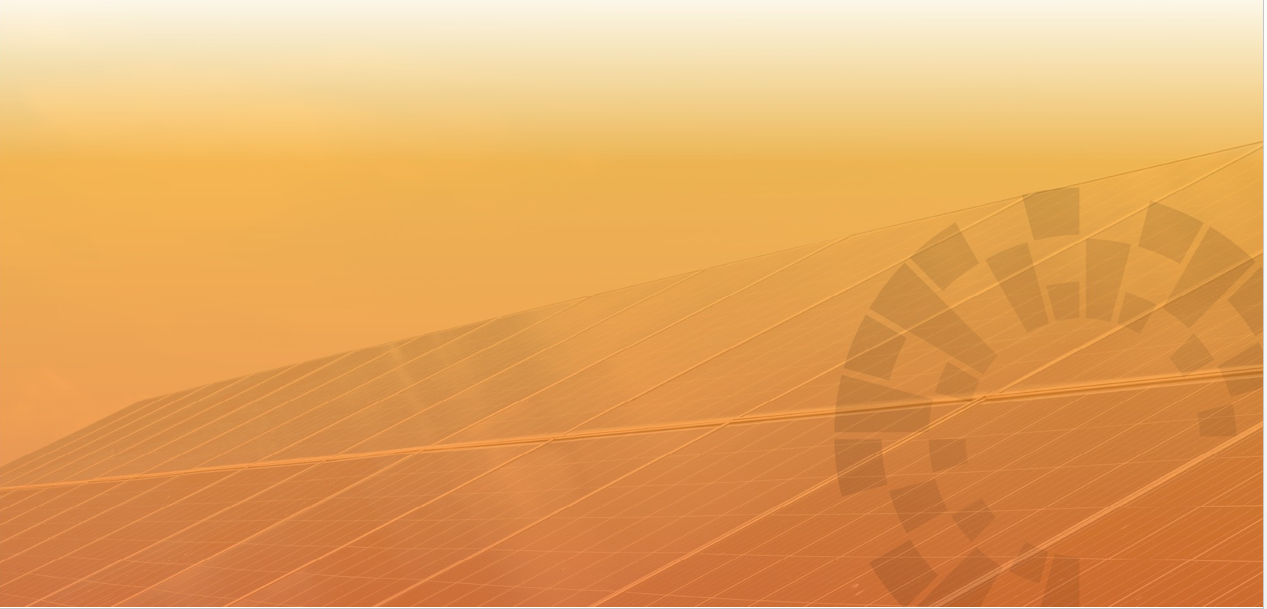 Key Visuals
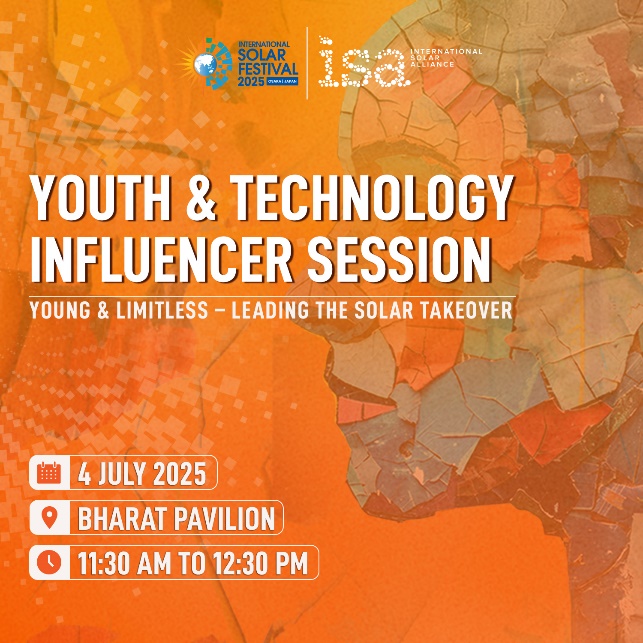 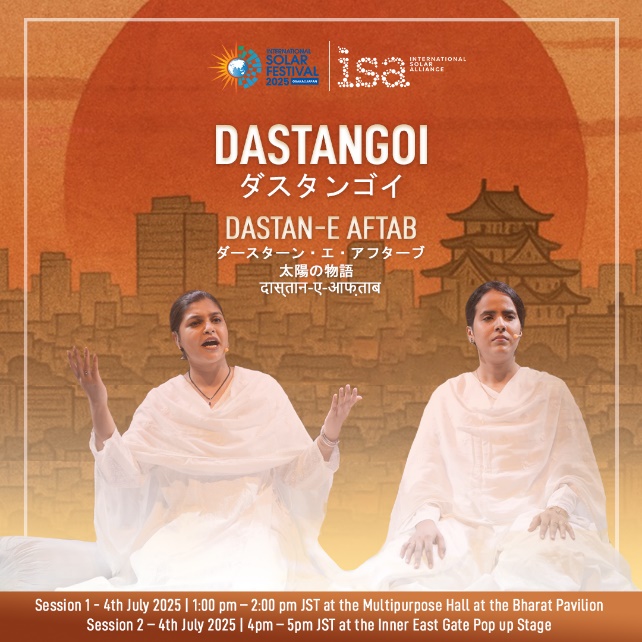 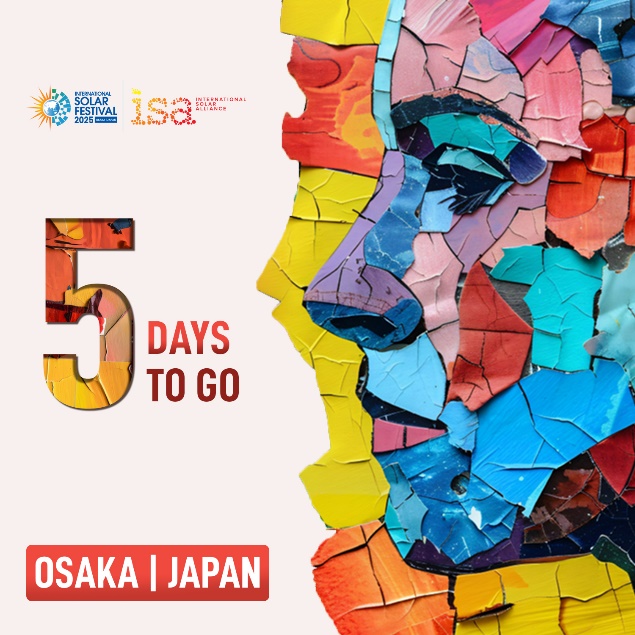 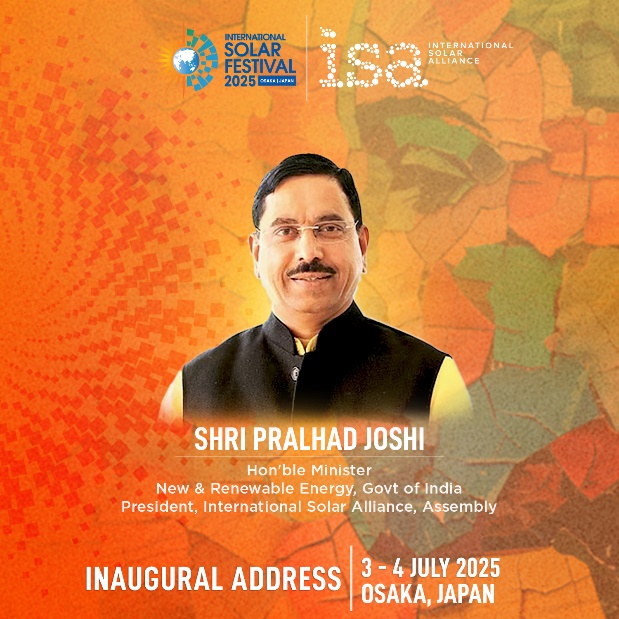 Posts Type
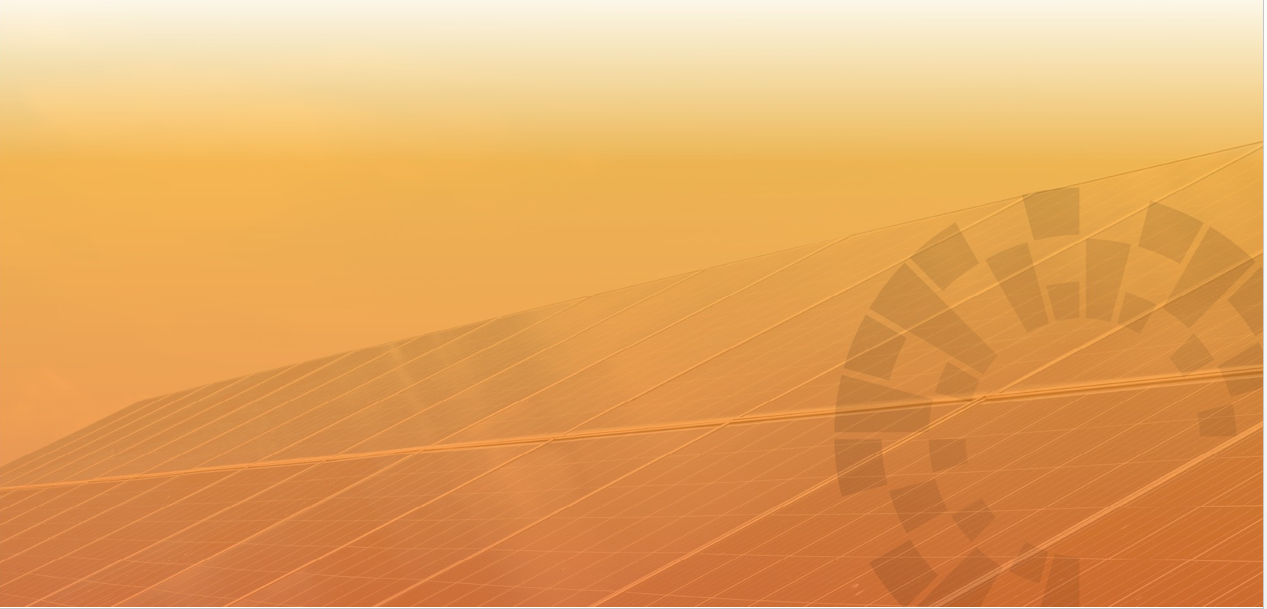 Instagram, LinkedIn and Twitter
Post 1 

Mark Your Calendars for July 4, 2025!The #InternationalSolarFestival2025 is heading to Osaka, Japan this year after India in 2024.Join us for a day of innovation, collaboration, and inspiration as global leaders, policymakers, businesses, financial institutions, youth, women, and communities come together to accelerate the adoption of solar energy worldwide. 

Hosted by the International Solar Alliance (ISA), this year’s festival will spotlight:🔹 Leadership plenaries to set the global solar agenda🔹 Youth and technology influencer sessions🔹 Community-driven solar solutions🔹 Women-led innovations🔹 Private sector partnerships and financing breakthroughsTogether, we will foster knowledge exchange, promote sustainable development, and empower. Be part of this transformative global celebration of solar energy.
Post 2

Get Ready for the #InternationalSolarFestival2025! July 4, 2025 |  Osaka, Japan After the success of its inaugural edition in New Delhi, the International Solar Alliance (ISA) is proud to bring the global solar community together once againt his time in Osaka. The festival will spotlight

Leadership Plenaries shaping solar policy and action
Youth & Tech Sessions showcasing innovation and new voices
Women-led Solar Initiatives promoting gender-responsive solutions
Cutting-edge Solar Technologies and market models

Bringing together policymakers, businesses, youth, women, and communities, ISF 2025 aims to accelerate solar adoption, strengthen partnerships, and promote universal energy access.
 Be part of the movement for a cleaner, inclusive, solar-powered future.
Sample Captions for Post
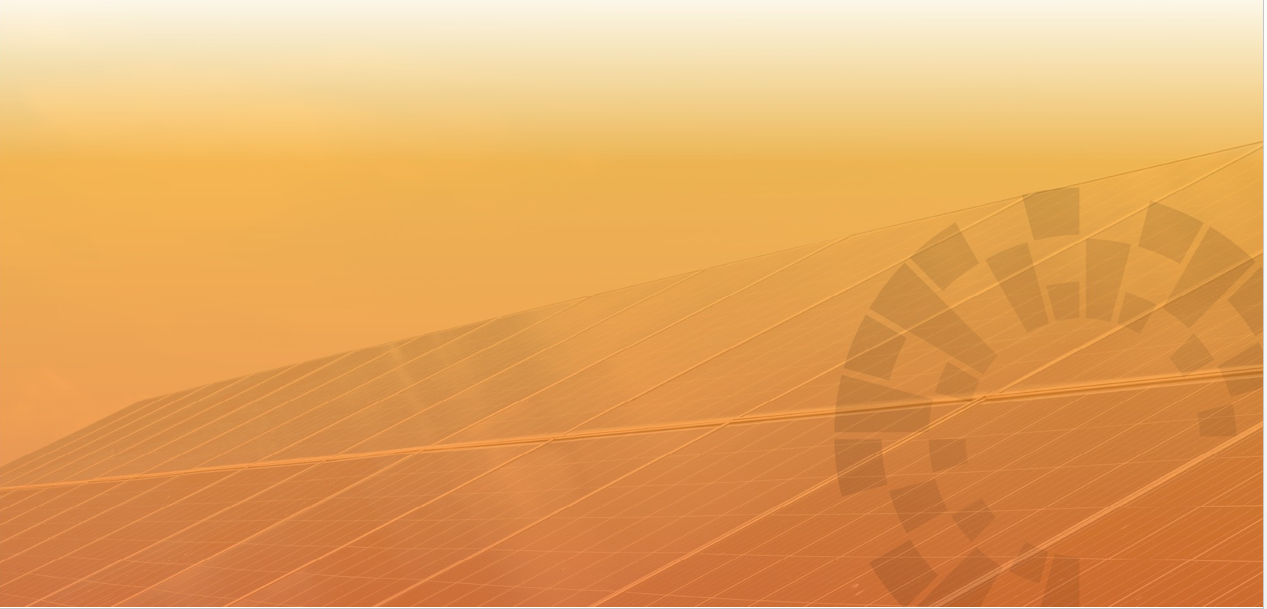 Sample copy 1

The journey continues! After an inspiring first edition in New Delhi, the International Solar Festival 2025 is now heading to Osaka, Japan, bringing together youth, women, communities, policymakers, and innovators in a powerful celebration of solar energy and its global impact.Organised by the International Solar Alliance (ISA) in partnership with the Ministry of New & Renewable Energy, Government of India, the Festival will take place on 4 July 2025 at the Bharat Pavilion, World Expo 2025, Osaka, Japan.The Festival is more than just an event—it’s a global movement to make solar energy accessible, relatable, and people-driven. It celebrates solar as a catalyst for sustainable growth, community empowerment, and youth-led climate action.Let’s celebrate the power of solar, drive action, and illuminate the path to a sustainable future—together!
Sample Copy 2

The International Solar Festival 2025 will convene in Osaka on 4 July, bringing together the global solar community to drive collective action for a sustainable future.This year’s festival will feature leadership plenaries that set the agenda, a youth and technology influencer session that will explore next-generation solutions, cross-border collaborations that unlock new opportunities, and cultural performances that celebrate the human spirit powering this global movement.Join us to hear from industry leaders, engage with young innovators and technology pioneers, build meaningful partnerships, and experience the rich cultural diversity that unites this effort.This is where ideas grow and action begins.Be part of it. Shape the solar future..
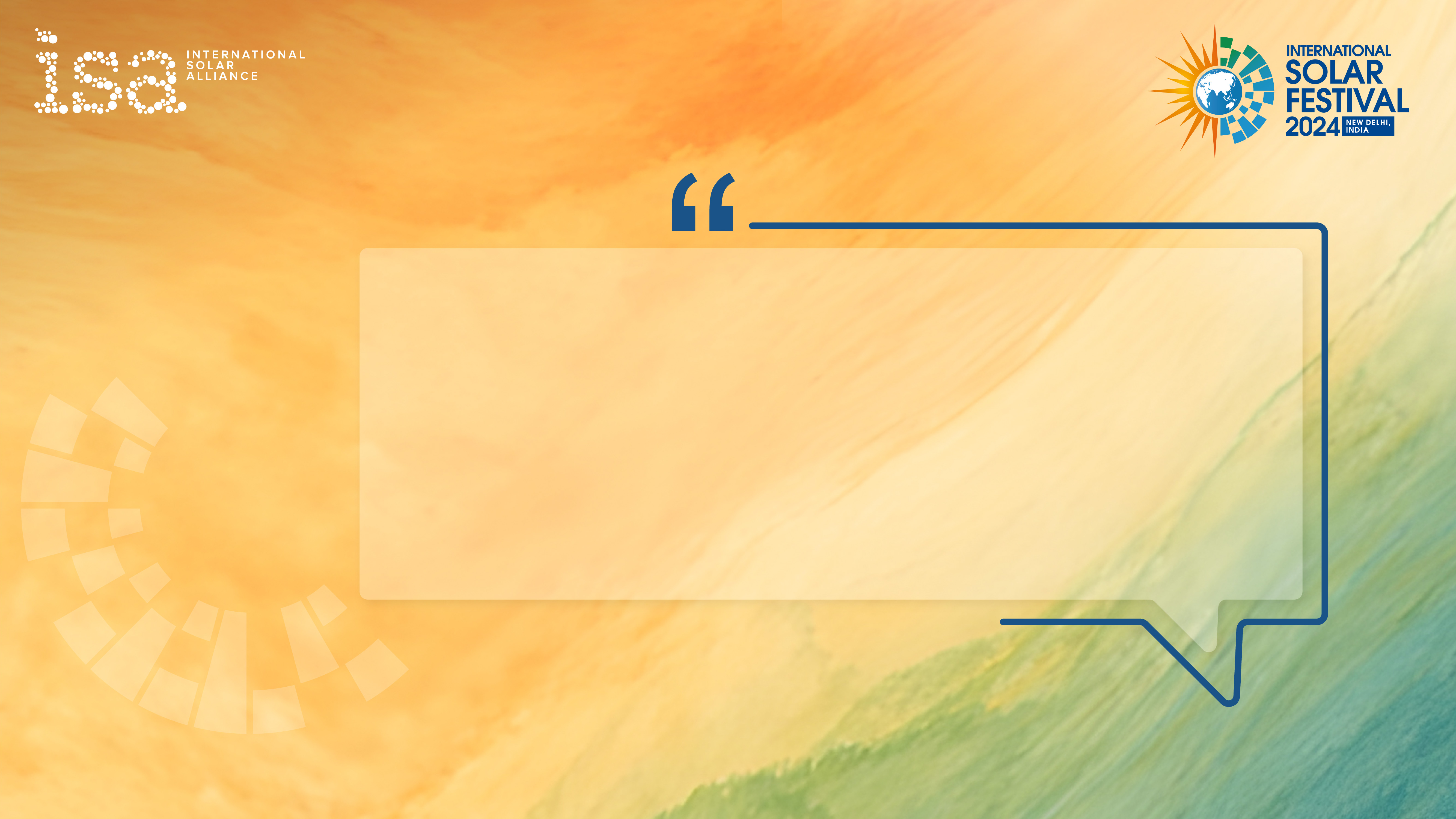 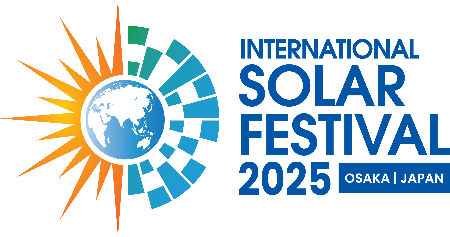 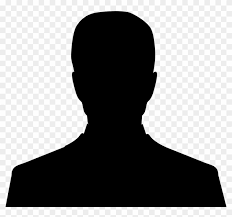 Lorem ipsum dolor sit amet, consectetuer adi ihi piscing elit, sed diam nonum my nibh euism od jgiil tincidunt ut lao reet dolore magna aliquam erat volutpat higb. 
Ut wisi enim ad minim veniam, quis nostrud exerci ta tion ullam corper suscipit lobor tis nisl ut aliquip ex ea commodo consequat.
Name
Designation